LA  DIPHTERIE
Pr  Tebbal
Introduction
Maladie toxi-infectieuse, contagieuse, de déclaration obligatoire,
	due au bacille de Klebs Loeffler.

Signes locaux : importance et étendue fonction de la virulence du germe
Signes à distance : diffusion de la toxine (  tissus, SN++)


Dès suspicion diagnostique : sérothérapie immédiate (neutraliser l’exotoxine circulante)

Antibiothérapie précoce : active sur le germe
				     inactive sur la toxine
Epidémiologie
Maladie strictement humaine.

Réservoir : gorge des malades, convalescents, porteurs sains.

Mode de contamination
		Directe : gouttelettes de salive
			maximale à la phase hiverno-automnale

		Indirecte : Objets et aliments souillés.

Répartition
		Age	avant vaccination : âge préscolaire ++
			Depuis vaccination : adulte non ou mal vacciné

		Pays sous développés : bas niveau socio-économique, promiscuité,
				          hygiène défectueuse.
Clinique
Angine diphtérique commune

Incubation silencieuse, 2 à 5 jours

Début : insidieux
		malaise général, T° 38°C
		amygdales un peu tuméfiées, rouges
		petites tâches opalines (pellicule de Bretonneau)

		
	A ce stade
		sous traitement : guérison rapide sans séquelles
		sans traitement : 24 – 48 h → phase d’état
Clinique
Angine diphtérique commune

Phase d’état :
		Dysphagie minime ou absente
		Pâleur, asthénie, fièvre à 38°C
		Pouls + marqué que le l’implique la T°
		Albuminurie : inconstante

	- Examen physique :
		Fausses membranes caractéristiques,
		face interne de l’amygdale, bilatérales le + souvent

		brillantes blanc nacré, lisses régulières
		bords nets arrondis ou sinueux

Puis	Jaunâtres «vieil ivoire», surface moins régulière.
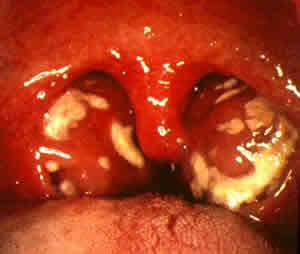 Clinique
Angine diphtérique commune

Les fausses membranes sont :
		Adhérentes à la muqueuse sous-jacente
		Cohérentes résistant à l’écrasement, ne se dissocient pas dans l’eau
		Extensives, se reproduisent vite, envahissent rapidement piliers, luette +/- 	paroi postérieur pharynx.

Cette angine pseudo-membraneuse s’accompagne :

Adénoïdite : 	obstruction nasale
			coryza discret, muqueux ou
			  muco-purulent unilatéral


Adénopathie : constante, discrète, bilatérale
			sous angulo-maxillaire, gg fermes mobiles, sans périadénite
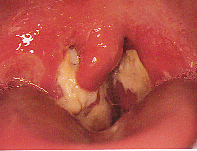 Clinique
Angine diphtérique commune

Evolution
		sans traitement ou tardif : 
guérison assez fréquente, convalescence longue

Extension des FM au larynx, voire bronches
	angine submaligne ou maligne, paralysies et complications cardiaques
Formes Cliniques
Formes symptomatiques
Angine bénigne : atypique
		   angines pultacées
		   angines purement érythémateuses

								
Angine diphtérique grave : FM extensive tapissant le fond de la gorge
				              simulant un phlegmon bilatéral
				            ADP importantes
				            Fièvre à 40°C
Formes Cliniques
Formes symptomatiques
Angine diphtérique maligne : rarement primitive d’emblée
Sd précoce de Marfon : 7 jours après début angine
			Vomissement et paralysie du voile
			Pouls rapide
			Myocardite: tachycardie, HPM, cardiomégalie
		        +/-	Sd hémorragique et I. rénale

			Risque d’arrêt cardiaque persiste 8 semaines (USI)
Sd tardif de Grenet et Mezard : 35e jour
		Paralysie de l’accomodation, parésie du voile
		PRN ascendante (atteinte respiratoire → ventilation assistée)

		les paralysies regressent à partir du 52e jour sans séquelles
Formes Cliniques
Formes topographiques
Localisation laryngée ou croup

		Phase dysphonique : phase de début, insidieuse
			modification de la voix et la toux : Sd toux rauque voix éteinte
			SG toxiques discrets, parfois coryza et ADP

		Phase dyspnéique : 24 – 48h

		Phase asphyxique : conduisant à la  mort
Diphtérie nasale
		Aspect d’un coryza pseudo-membraneux
Formes Cliniques
Formes topographiques
Adénoidite diphtérique

		l’adénoidite quasi-constante dans la diphtérie pharyngé peut être isolée.
Diphtérie cutanée : rare
		lésions cutanées pré existantes
		Aspect d’un ulcère surélevé, dur, douloureux, fond suintant.
Localisations exceptionnelles

		Conjonctivale, buccale, œsophagienne
		trachéo-bronchique, oreille moyenne
Formes Cliniques
Formes Compliquées
Extension de l’infection

		Locale : FM vers larynx, trachée, bronches
		Générale : septicémies à bacille diphtérique, rarissime.
			              atteinte endocarditique et neuroméningée.
Paralysies
		P. velopalatine : la + fréquente
				       reflux de liquides par le nez, nasonnement.
				       paralysie flasque + hypo ou anesthésie
				       guérit sans séquelles.

		 P. accomodation: survient après la p. velopalatine
					brusque presbytie
					guérit sans séquelles en 2 à 3 semaines
Formes Cliniques
Formes Compliquées
Paralysies
		P. des membres : suit une p. accommodation
				       paralysie flasque périphérique
				       guérison complète en quelques mois
Complications cardiaques

		Angines bénignes : 20% altérations ECG (T aplatie, inversée; décalage ST, ES)

		Angines graves et malignes : myocardite (Pc vital)
						  guérison sans séquelles
Diagnostic Positif
Interrogatoire
		Notion d’épidémie, contage
		Absence de vaccination ou de rappel
		ATCD récents d’angine avec coryza
		Succession de paralysie velopalatine, accommodation et des membres
Examen clinique

		Aspect caractéristique de la gorge
		ADP sous angulomaxillaire
		Signes d’intoxication générale ++ : pâleur, asthénie, tachycardie, albuminurie	Signes viscéraux toxiques
Diagnostic Positif
Examens Complémentaires

	Prélèvement pharyngé : recherche du bacille de Klebs Loeffler (FM, luette, nez)

	Identification du germe : milieu de Lœffler, 
					milieu sélectif au sang et au tellurite de potassium
	
	Culture : 6 – 18 h
			colonies grisâtres à centre opaque, bord net, taille tête d’épingle
	
	Le germe :	bâtonnet immobile aérobie facultatif, Gram +
				paquets d’épingles
Diagnostic Différentiel
Angine commune
		Angines pseudomembraneuses streptococciques ou autres germes : 					(MNI, certaines mycoses)

Angine maligne :	Leucose aigue
					Agranulocytose
					Phlegmon de l’amygdale
Paralysies
		Ne sont discutés que si la diphtérie a été méconnue 
		
	P. accommodation (que si la paralysie velopalatine manque): 
		Botulisme : mydriase paralytique
		Syphilis, Intoxication par l’atropine
Diagnostic Différentiel
Paralysies
	
		 P. des membres  (que si elle est primitive):  
			PAA, paralysie sérique, polynévrite toxique,
			Sd Guillain Barré ++
Croup
		Laryngite striduleuse
		Laryngite sous glottique commune
Traitement
MOYENS
ATB (d’emblée), efficace sur le bacille

			Penicilline G : 100.000 ui/kg IV 
			Penicilline V : 100.000 ui/kg    enfant
				      4 M ui/j    adulte
			Erythromycine : 50 mg/kg/j  VO


Durée : 15 jours minimum

Efficacité : 2 prélèvements de gorge à 48 h d’intervalle
Traitement
MOYENS
Sérothérapie, traitement de base
				 neutralise la toxine circulante
				 Sérum purifié concentré
				 Méthode de Besredka

				formes communes : 20.000 ui
				formes malignes :    40.000 ui

Réaction allergique, choc anaphylactique : corticoïde + antihistaminique

Vaccinothérapie, indispensable

		car la maladie ne confère pas d’immunité
Traitement
MOYENS
Mesures symptomatiques, indispensable

		isolement du malade
		repos strict au lit
		position de sécurité
		aspiration régulière
		sonde nasale d’oxygène : 2 à 3 l/mn
		surveillance stricte de la fonction respiratoire et cardiaque
Traitement
Indications
Diphtérie commune    :    ATB  +  sérothérapie (20.000 ui)  +  vaccinothérapie


Diphtérie maligne       : 	 ATB  +  sérothérapie (40.000 ui)  +  vaccinothérapie


Croup : 	Corticoïdes (hémisuccinate d’hycortisone ou dexametasone)
		si aggravation ou non amélioration : intubation ou trachéotomie en USI.
Traitement
Prophylaxie
Maladie à déclaration obligatoire

Isolement des malades et porteurs de germes jusqu’à négativation des prélèvement de gorge.

Désinfection des objets et locaux contaminés par les malades

Sujets contacts non vaccinés : 5000 ui sérum + vaccination

Sujets contacts vaccinés : rappel 2 ml anatoxine diphtérique

Porteurs sains de germes  :  erythromycine 10 j

Vaccination préventive obligatoire (schéma national)